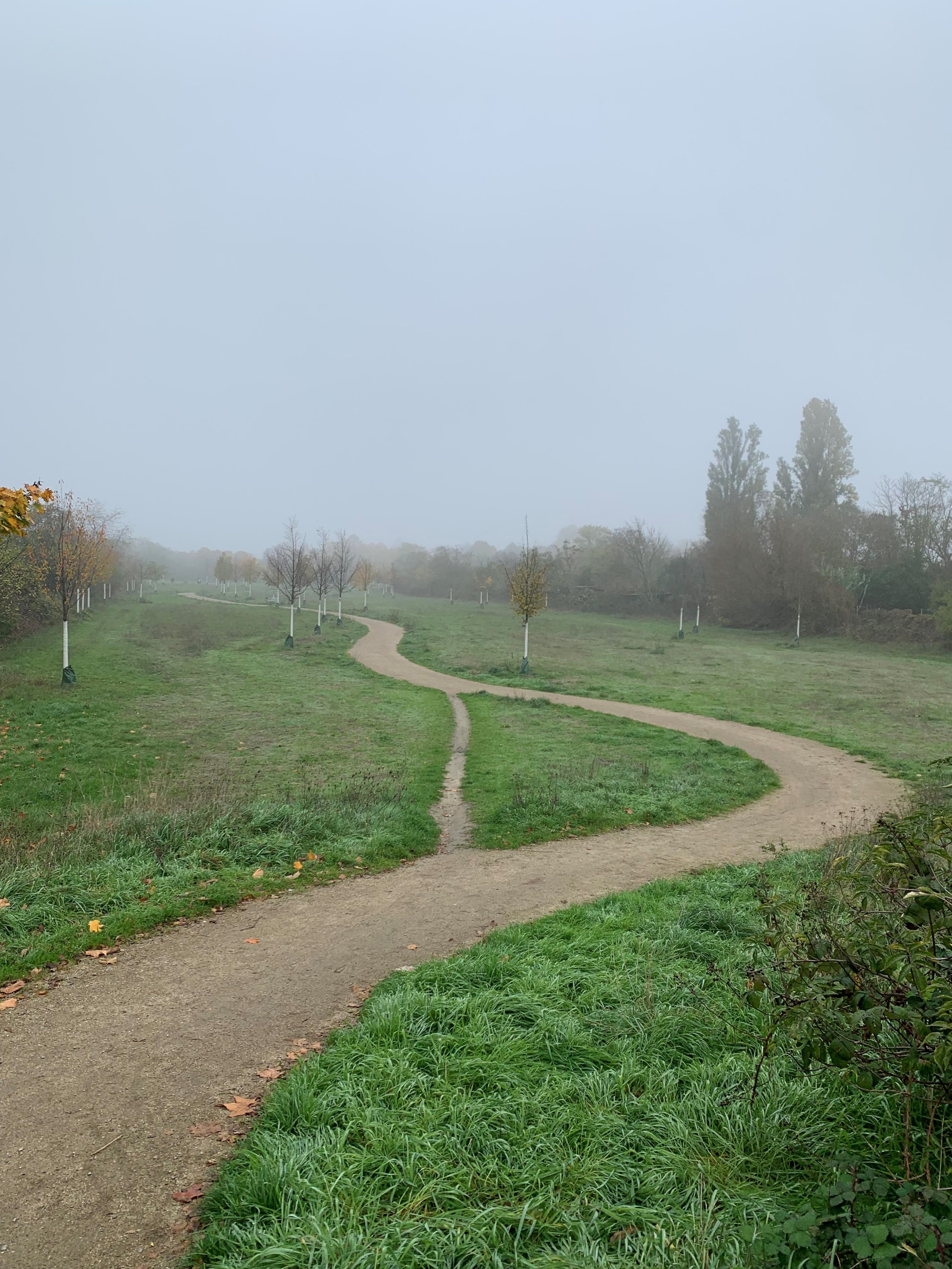 УКРАЇНСЬКИЙ 
SHORTCUT
УКРАЇНА
ІНШІ КРАЇНИ
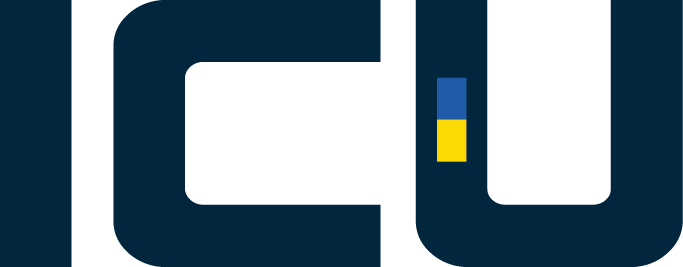 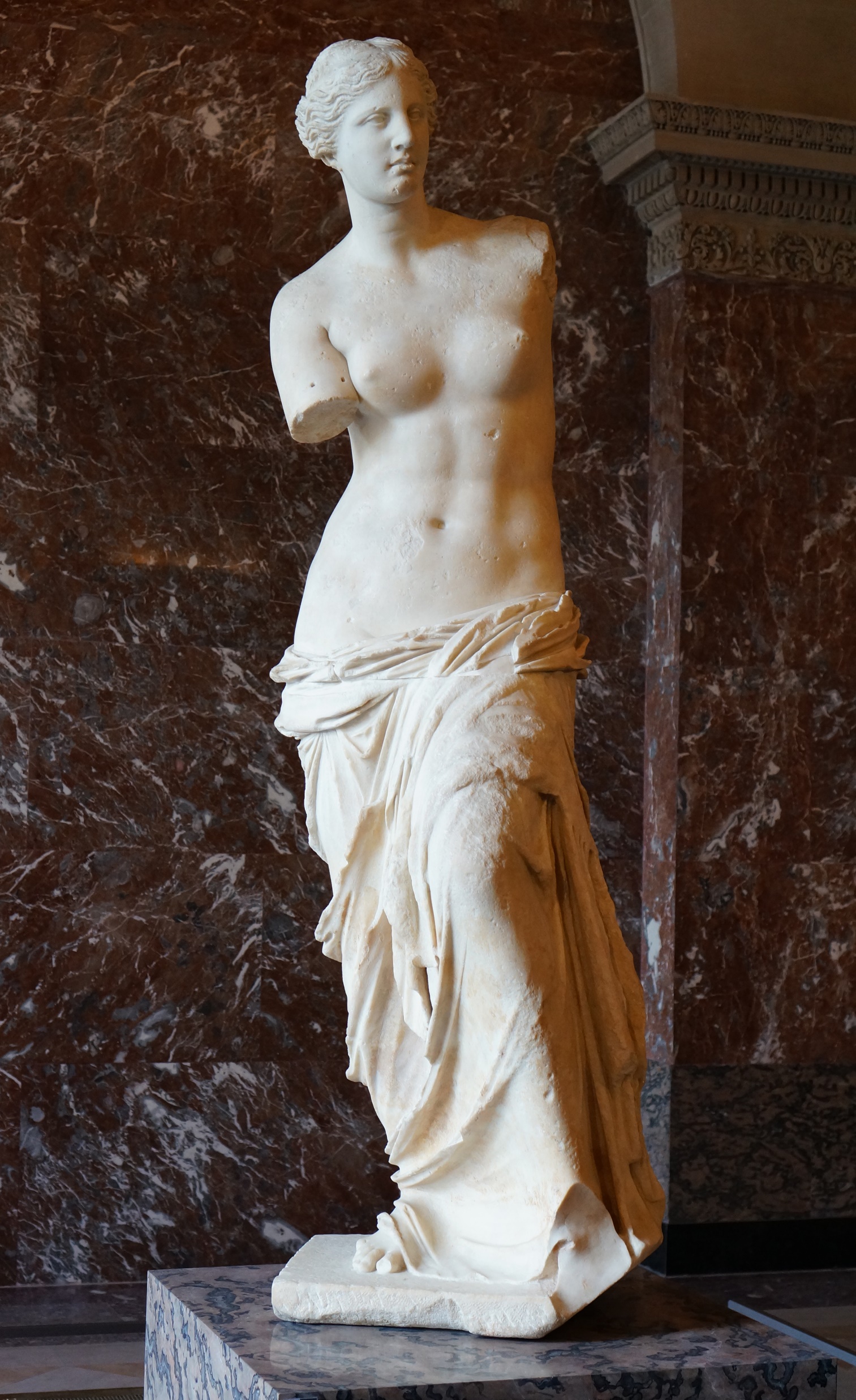 В ПОШУКАХ
ІДЕАЛУ
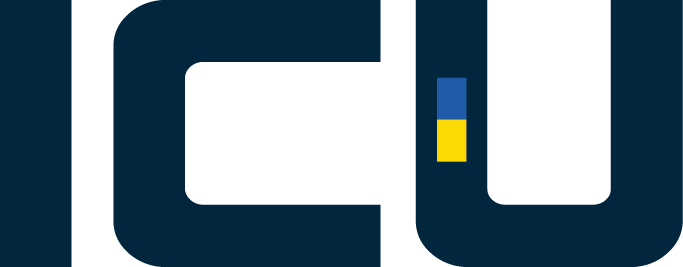 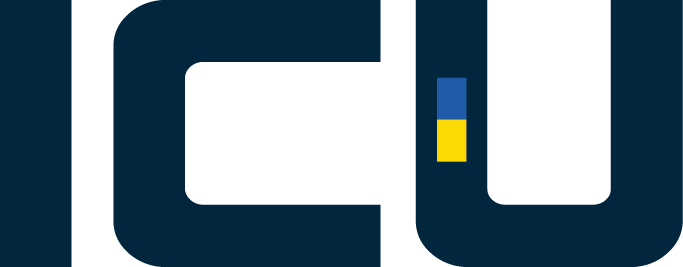